Pregled lokalnih SCADA sistema u CGES-u s posebnim osvrtom na njihovo unapređenje
Miljan Jovović
Mimo Mirković
Crnogorski elektroprenosni sistem
Sadržaj:
Lokalni SCADA sistemi
Zahvat mjerenih veličina i signalizacija žičanim putem (kako je rađeno u prošlosti)
Postojeće stanje
Unapređivanje sistema i planirani radovi
Lokalni SCADA sistemi(postojeće stanje)
Siemens
WinCC
ABB
MicroSCADA
Institut Mihailo Pupin
View 2, View 4
TS Podgorica 1
TS Nikšić 
TS Podgorica 2
TS Pljevlja 2
TS Ribarevine
TS Mojkovac
TS Podgorica 2
TS Kotor
TS Lastva
TS Virpazar
TS Nikšić 2
Konfiguracija sistema
Lokalni SCADA sistemi dok nijesu povezani IED-ovi u sistem
Ormar mjernih pretvarača za mjerenja i ormar releja za signalizaciju
Stanični računar AT32 i ormar sa serverima
HMI računarjednopolna šema i lista događaja
Unapređenje sistema kroz projekat rekonstrukcije sistema upravljanja i zaštita
Zamjena releja
Uvođenje u lokalni SCADA sistem novih upravljačkih I zaštitnih releja
Uvođenje komandovanja iz NDC-a preko upravljačke jedinice
Formiranje procesnih mreža
Optička infrastruktura
Ormar upravljanja i ormar zaštita
Lokalni SCADA sistem nakon unapređenja uz zadržavanje postojeće opreme
TS Pljevlja 2
TS Ribarevine
Topologija prsten
TS Podgorica 2
Velike trafostanice
redudansa
Topologija prsten
TS Kotor
Manje trafostanice
Nema redudanse
Topologija zvijezda(kombinacija prsten-zvijezda)
TS Virpazar
TS Nikšić 2
Nivoi upravljanja nakon unapređenja sistema
Planirani radovi
Modernizacija TS Nikšić  i TS Podgorica 1
Opremanje objekata RTU-ovima:
  komunikacija sa nadređenim dispečerskim centrom po
    IEC 60870-5-104
  IEC 61850
  HMI računar








III faza projekta rekonstrukcije upravljanja i zaštita (preostale trafostanice naponskog nivoa 110kv/x kV)
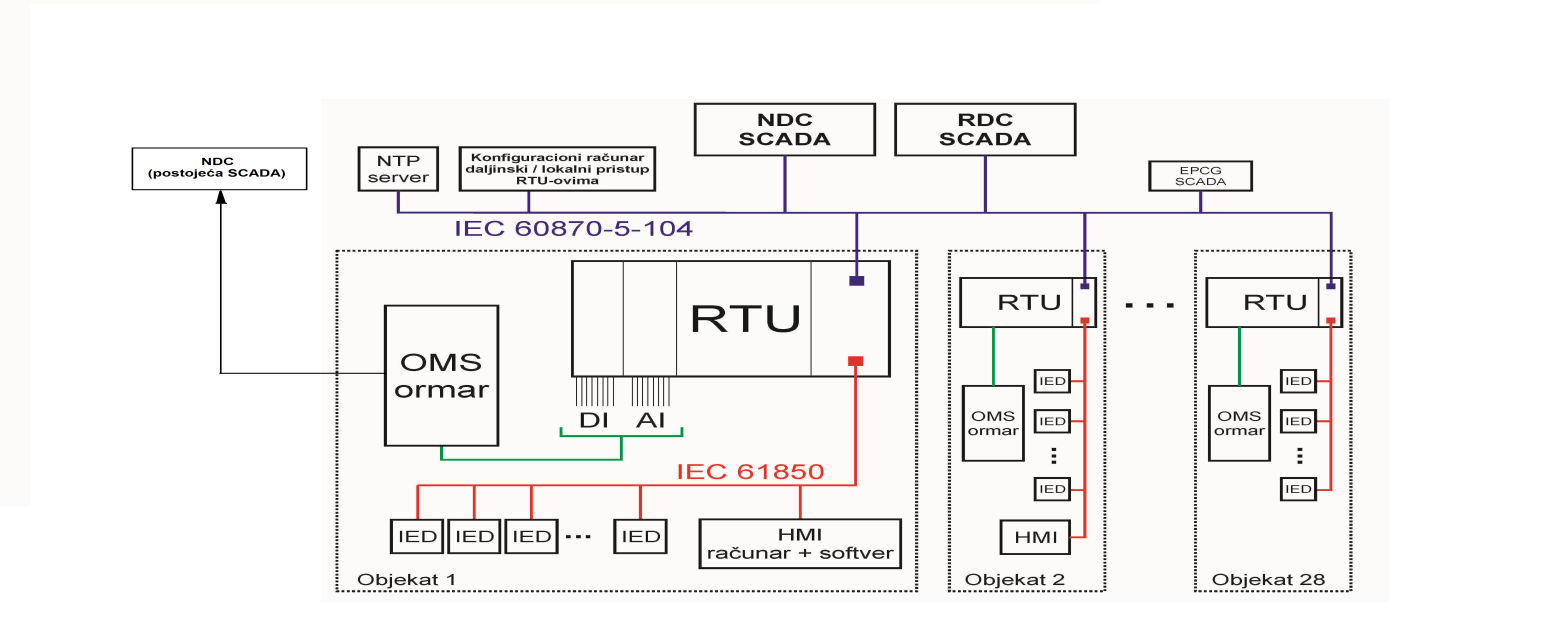 HVALA NA PAŽNJI!